GENEROUS GIVING: Planning your involvement
June 24th 2021
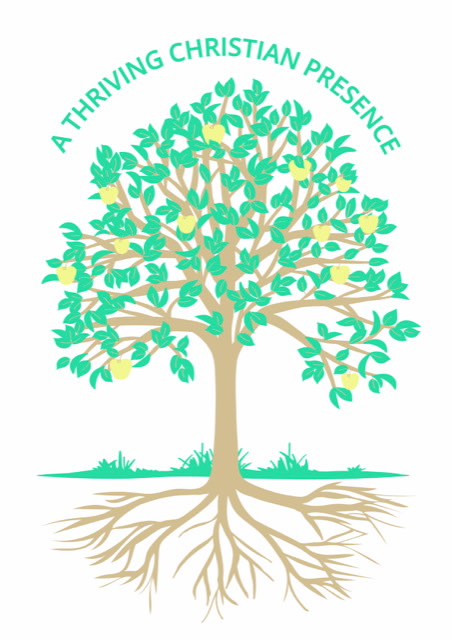 GENEROUS GIVING CAMPAIGN: Transforming our giving in response to God’s generosity
September 12th – October 3rd 2021
Agenda
Sneak preview of the resources
Using the planning template 

salisbury.anglican.org/parishes/giving-and-generosity
3
Shape of the campaign
Sunday September 12th: A week of prayer
Sunday September 19th: God’s Generosity
Sunday September 16th: Thanksgiving
Sunday October 3rd: Our response
4
Sneak preview of resources
Already available
Online giving guide
Clergy story videos
Campaign Guide for PCCs and Deaneries

National Giving Team Resources
Generosity Toolkit

salisbury.anglican.org/parishes/giving-and-generosity
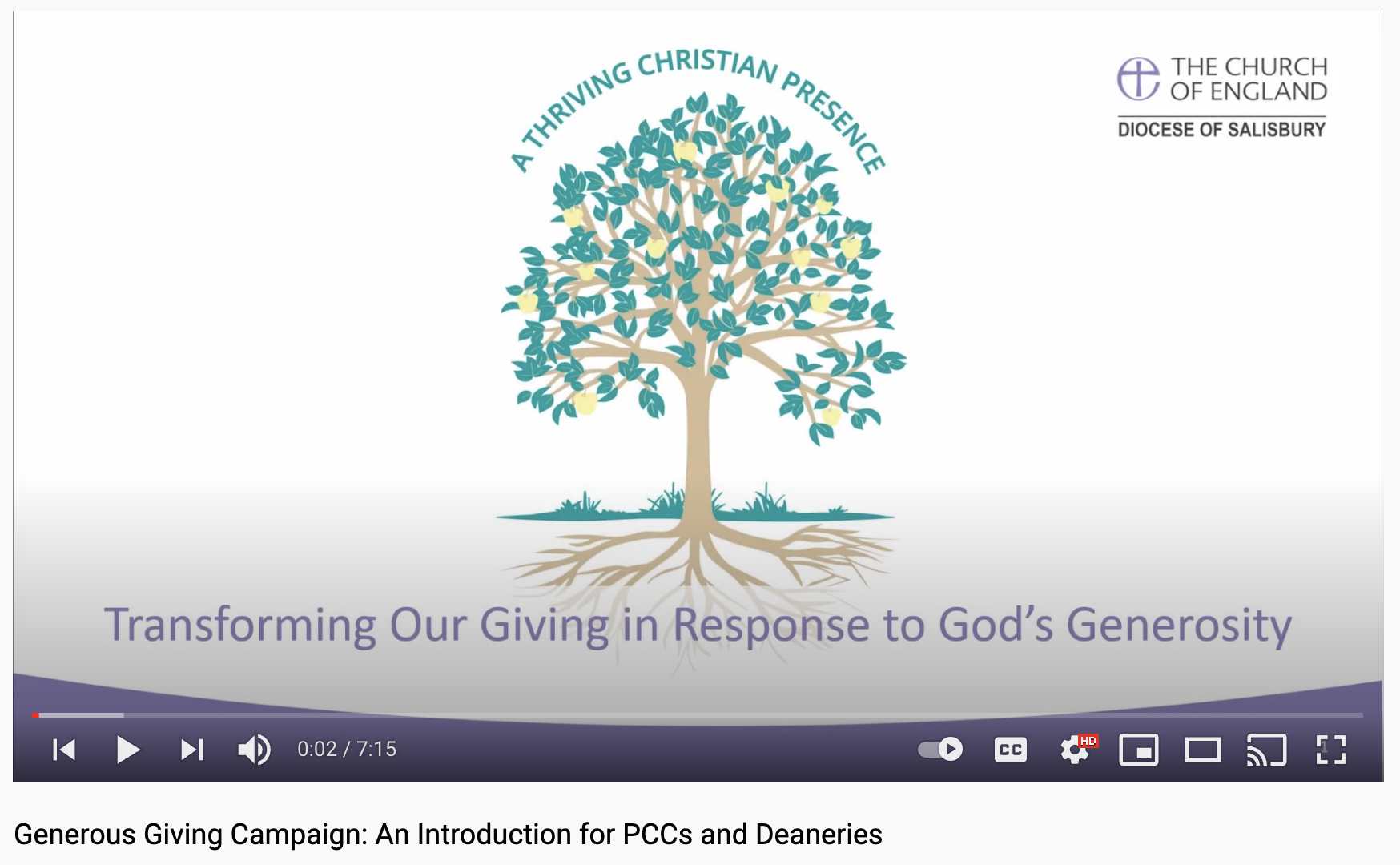 6
Available in July
Printed leaflet for all church attendees
Liturgical resources
Slides for use in services
Template communications e.g. email
7
Available in August/September
National Giving video
Bishops’ video sermons
8
Printed resource
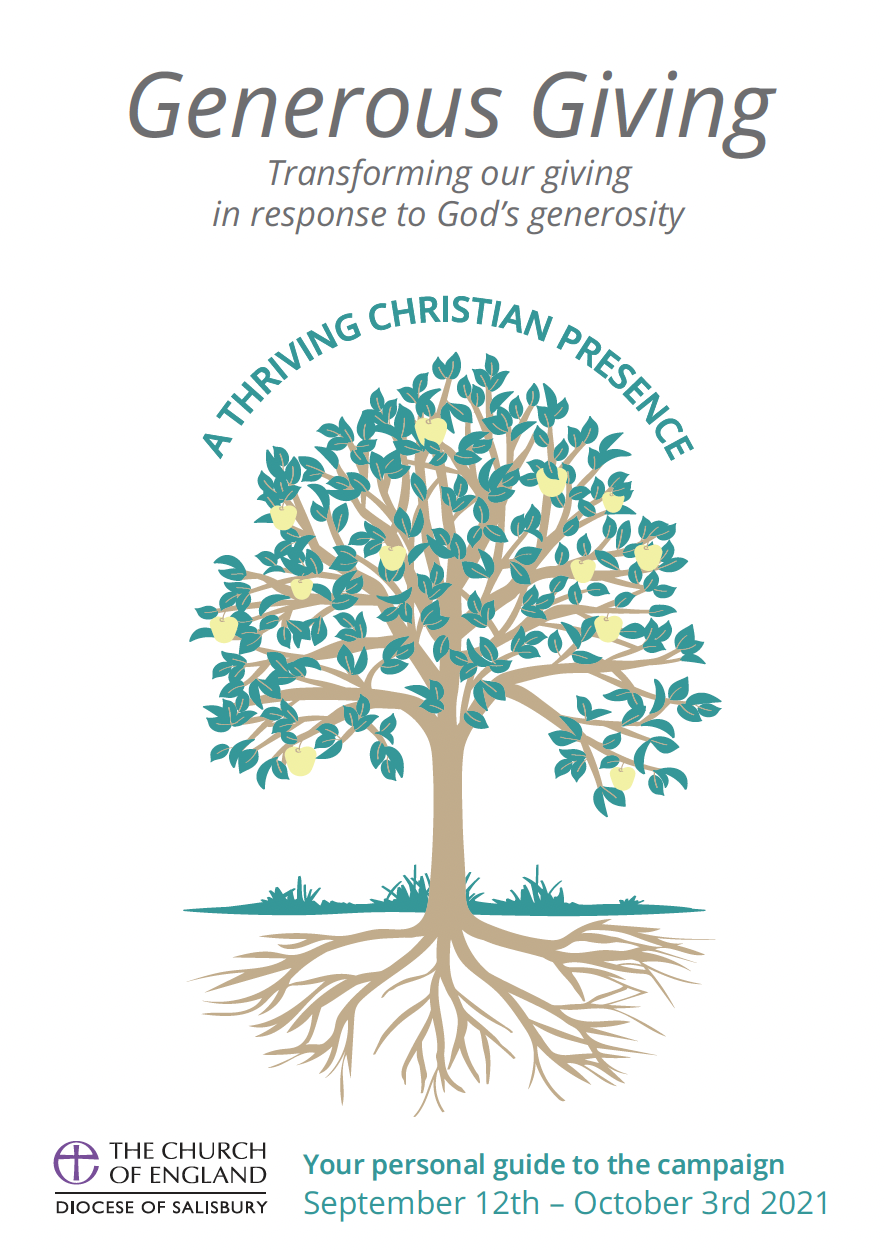 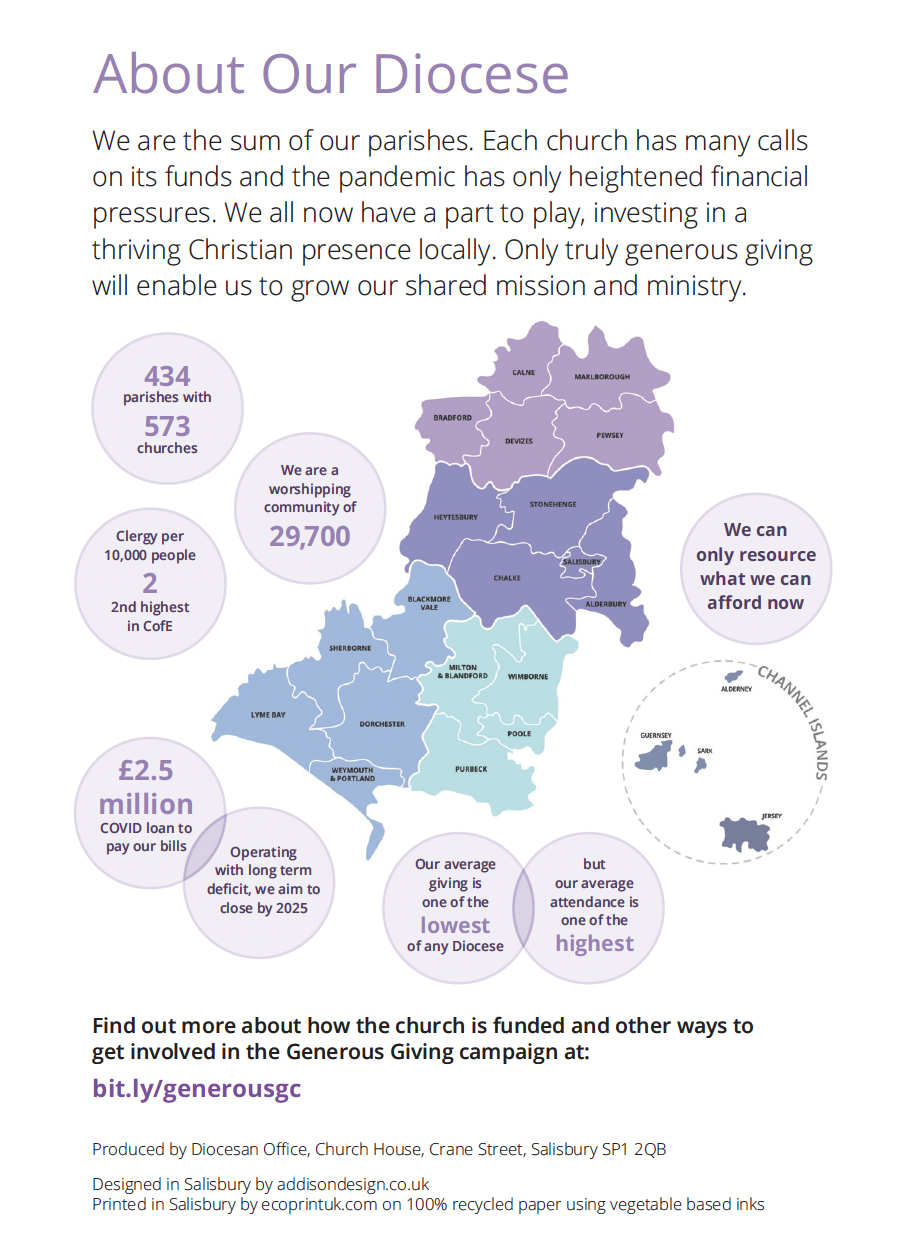 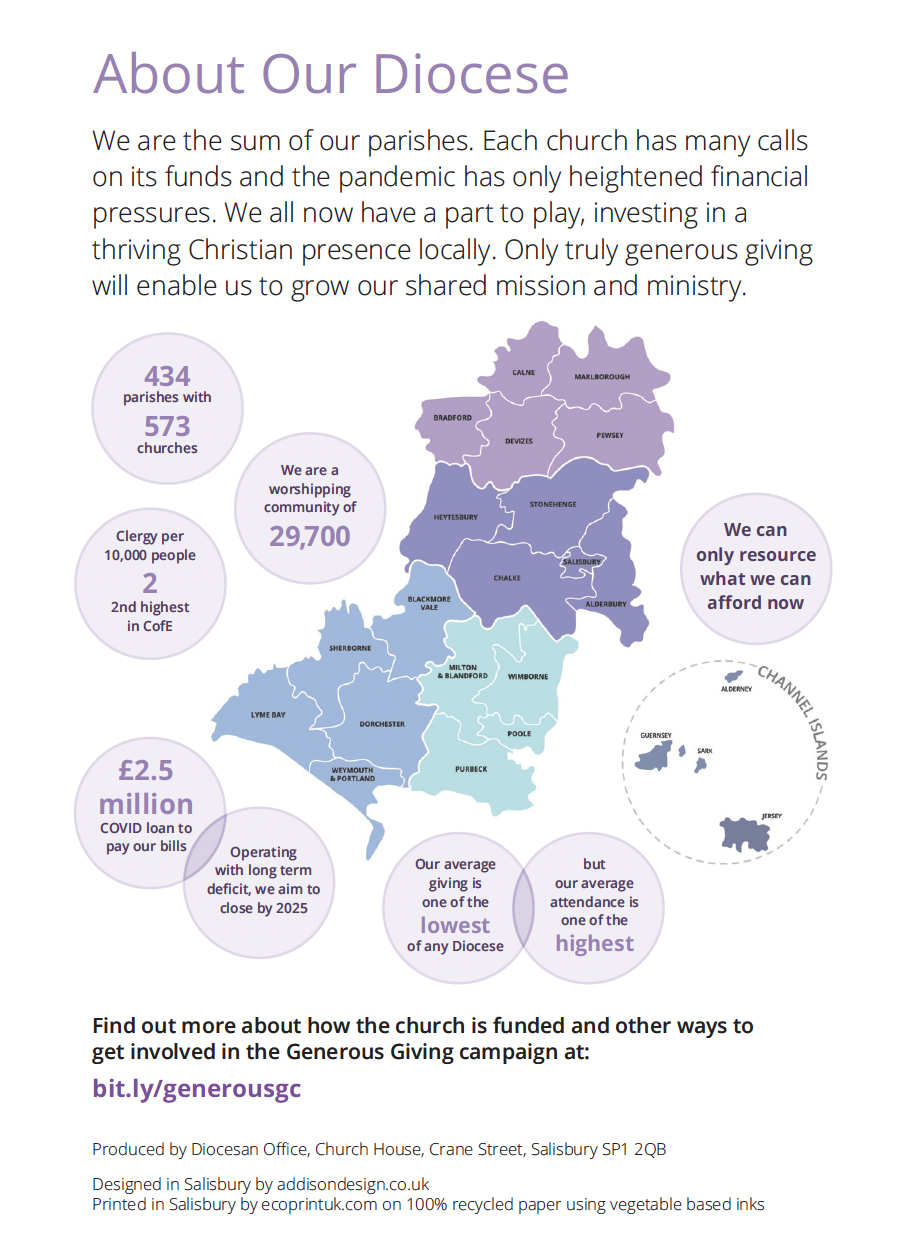 Middle section
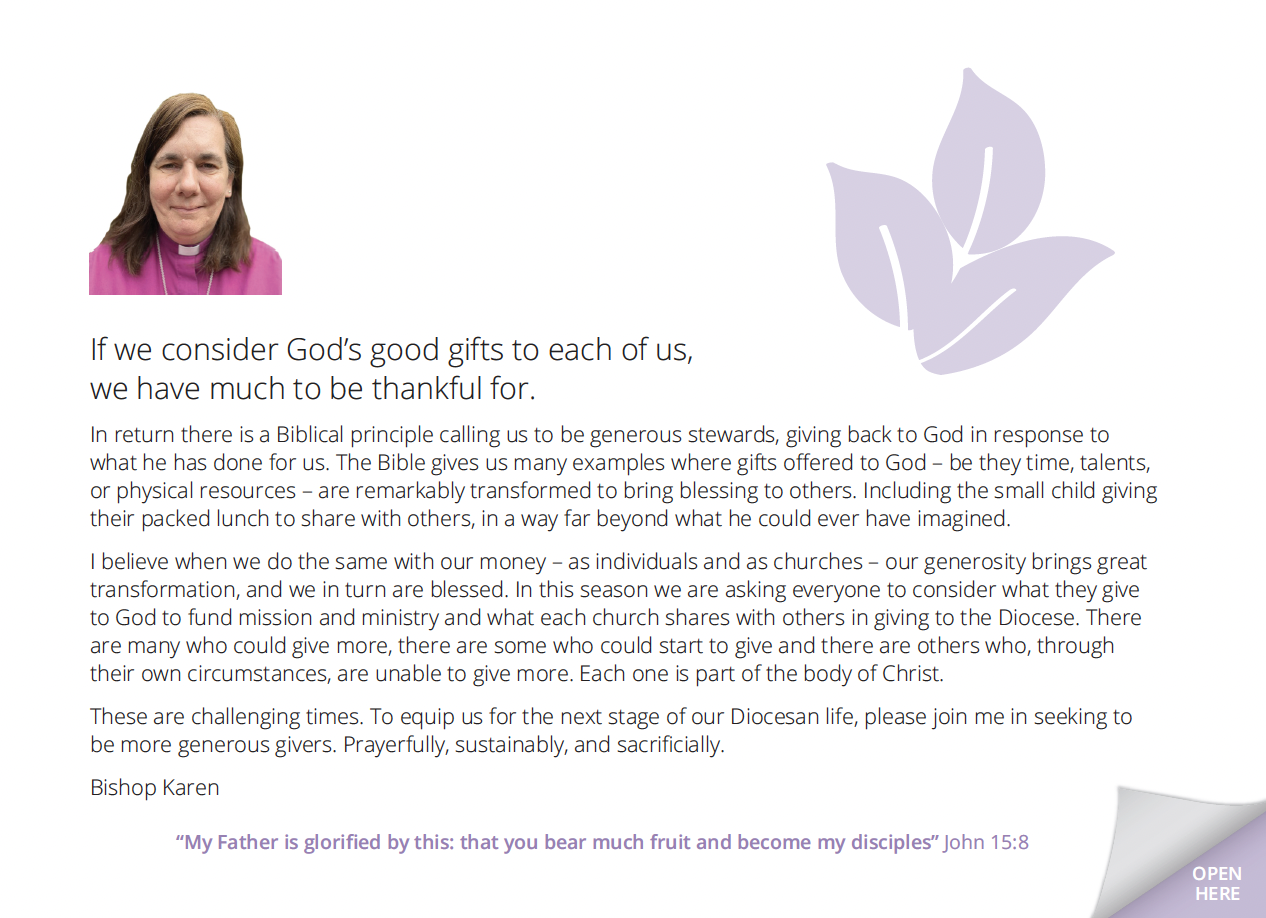 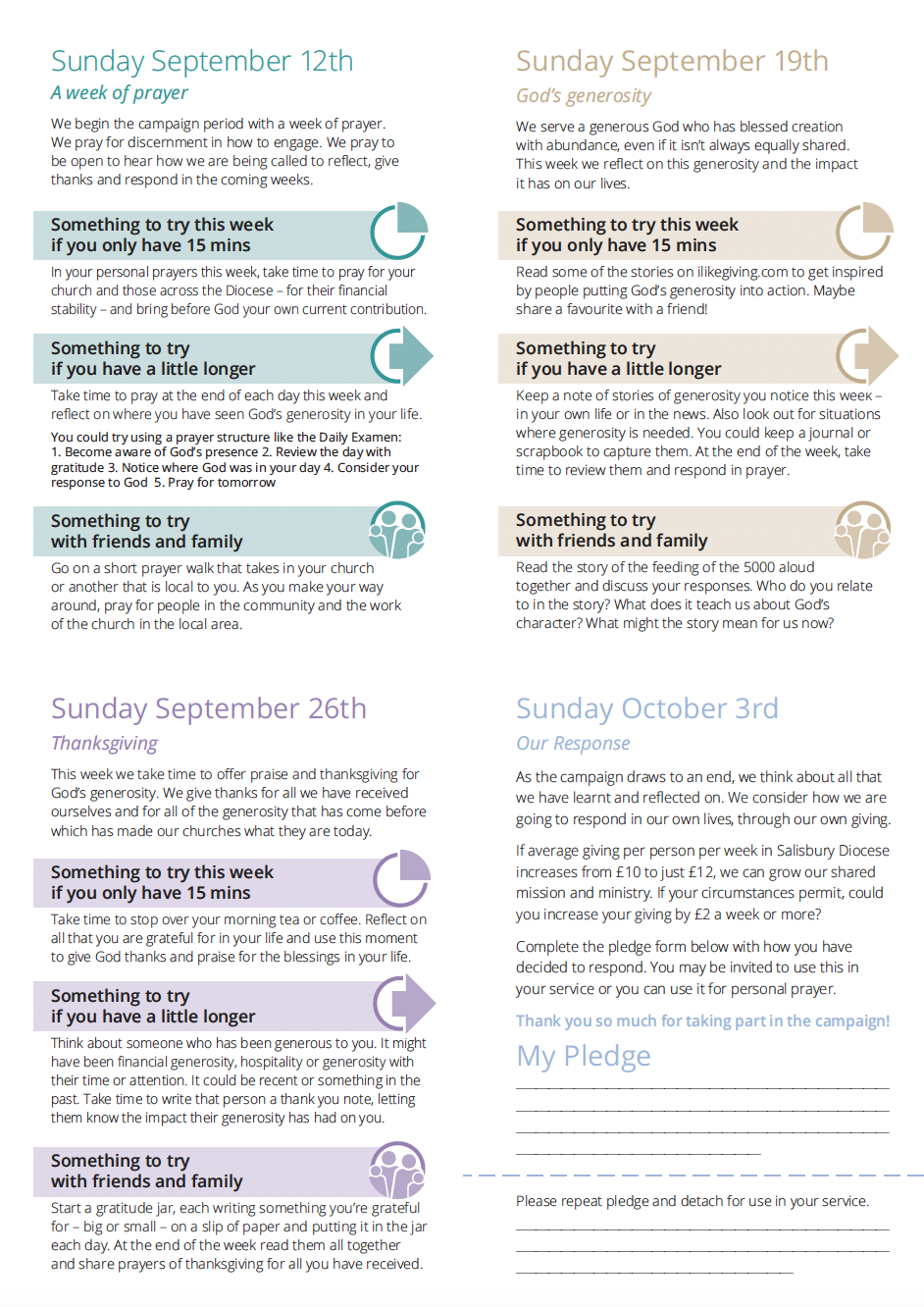 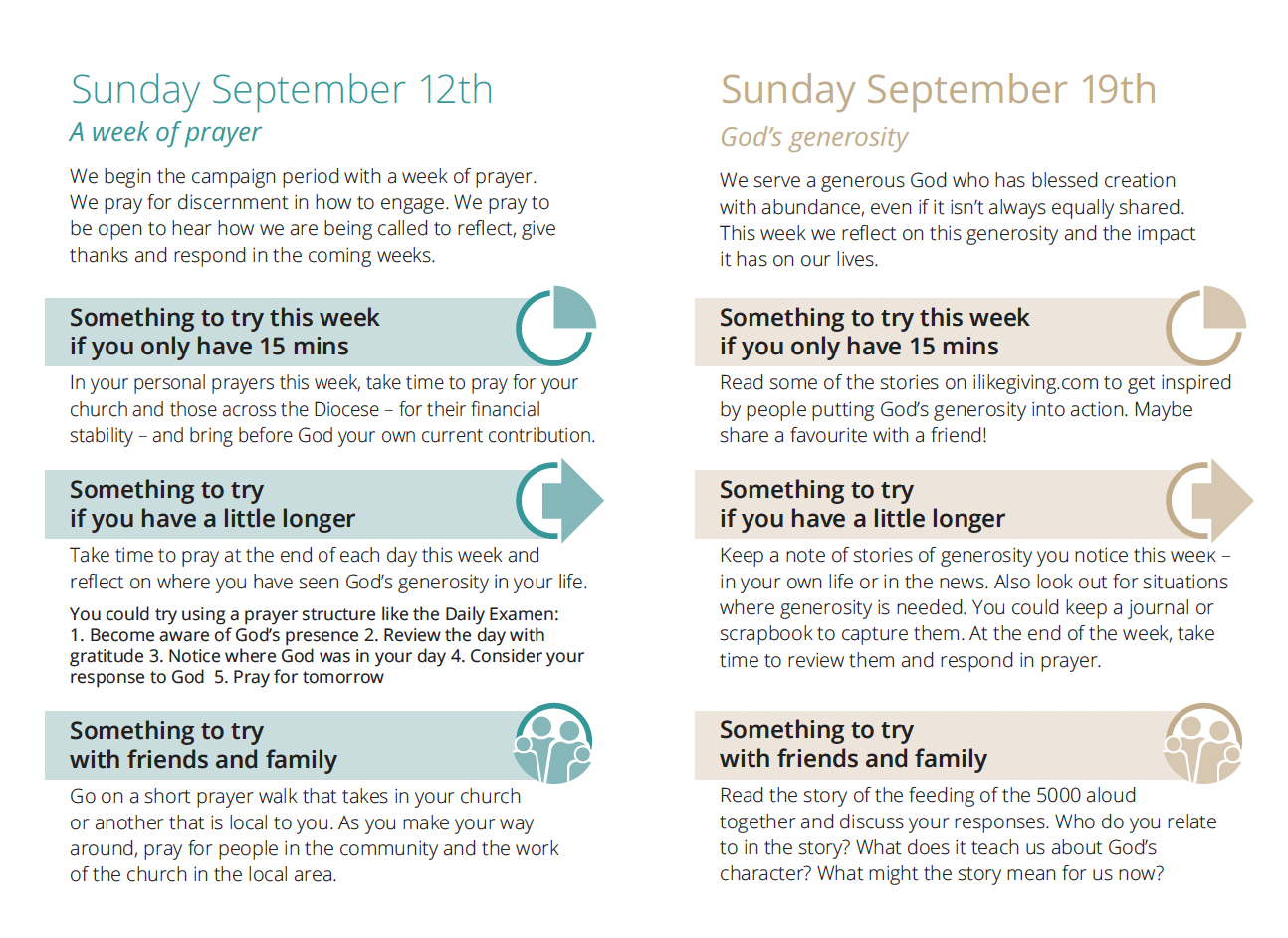 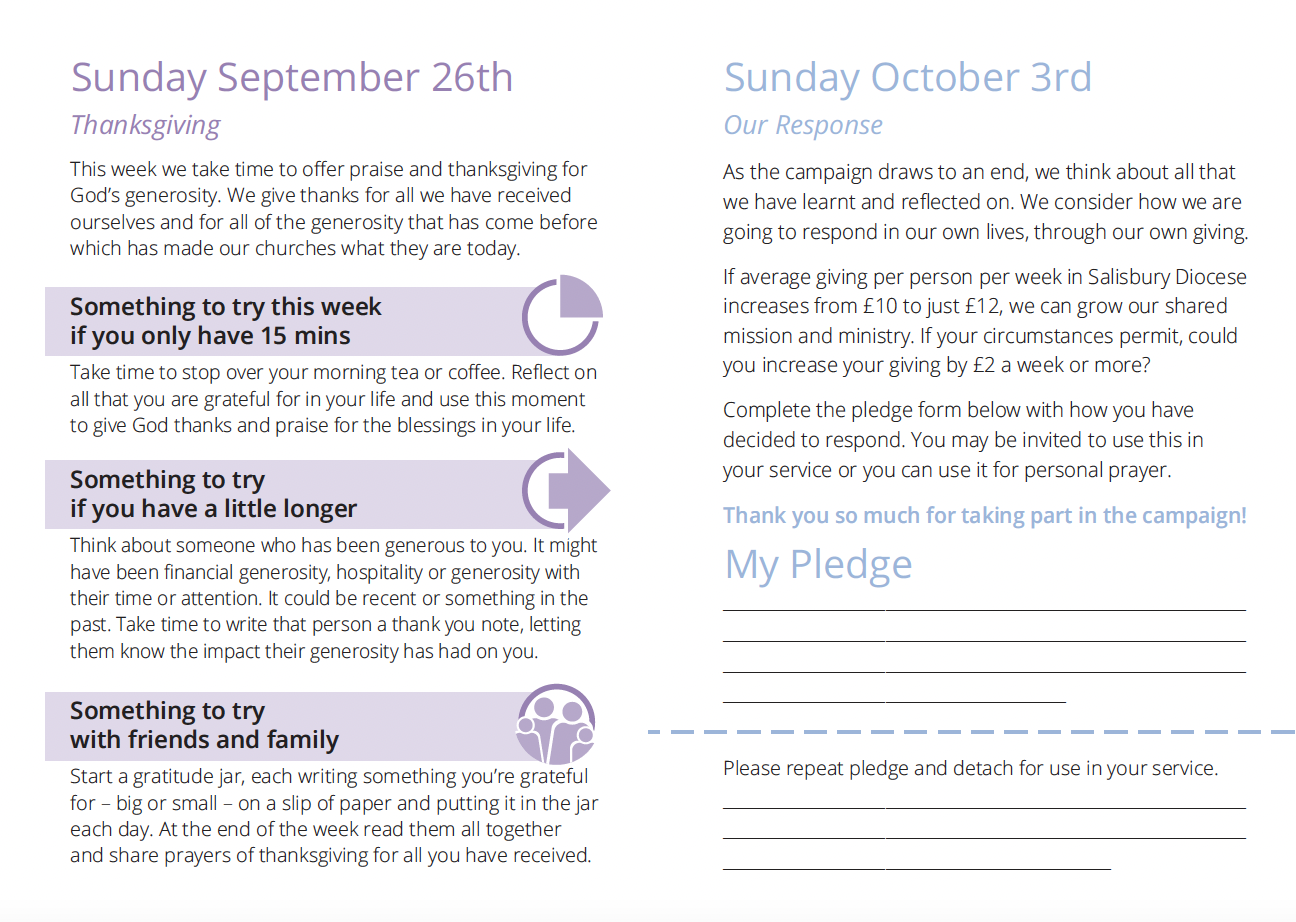 Liturgical resource pack (inc planning tool)
What will be included
Introduction 
Planning tool 
Liturgical resources 
September 12th 5 
September 19th  
September 26th 
October 3rd 
Follow up information 
Other useful resources 
Suggested reading
17
For each week’s theme you’ll have
Intro to theme 
Suggested bible readings 
Sermon notes 
Prayer points/intercessions 
All age ideas
18
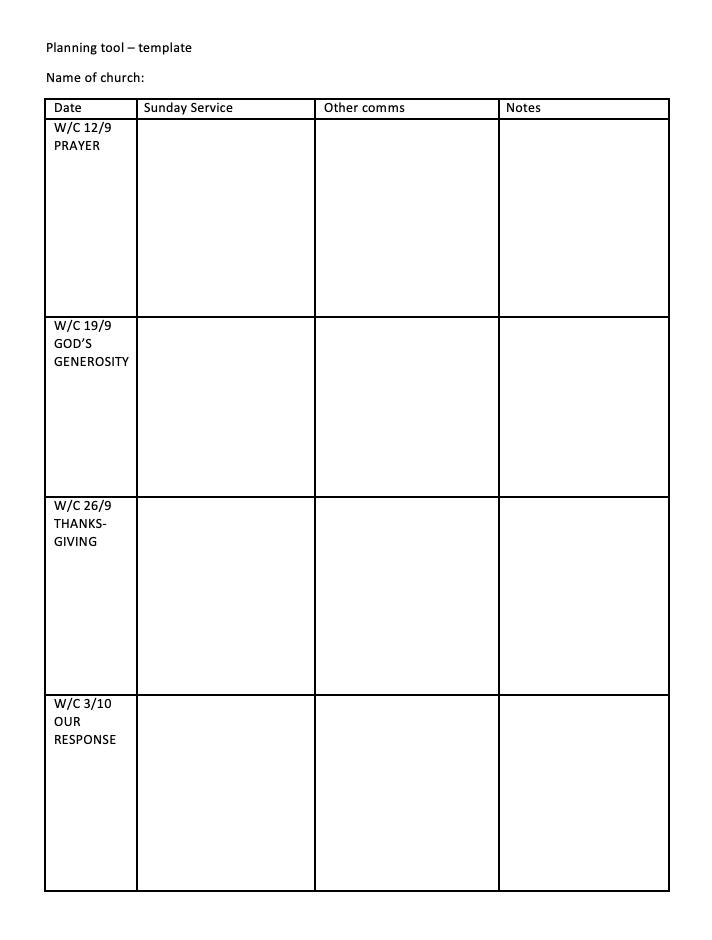 Planning tool
19
Planning tool – example 1
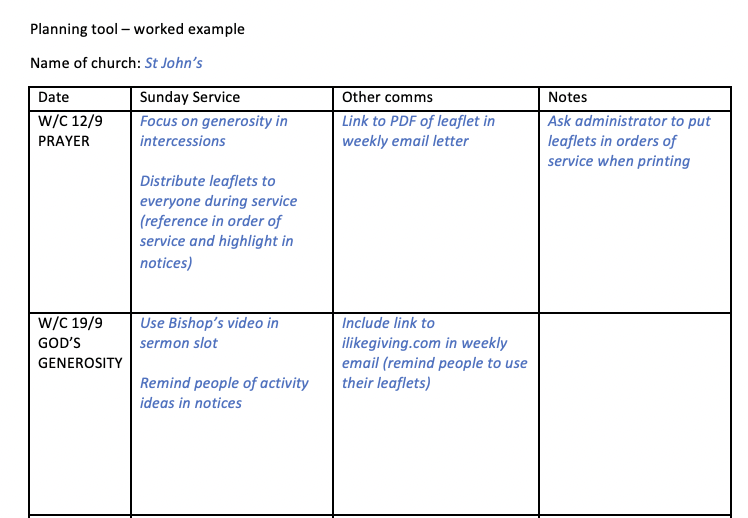 20
Planning tool – example 1
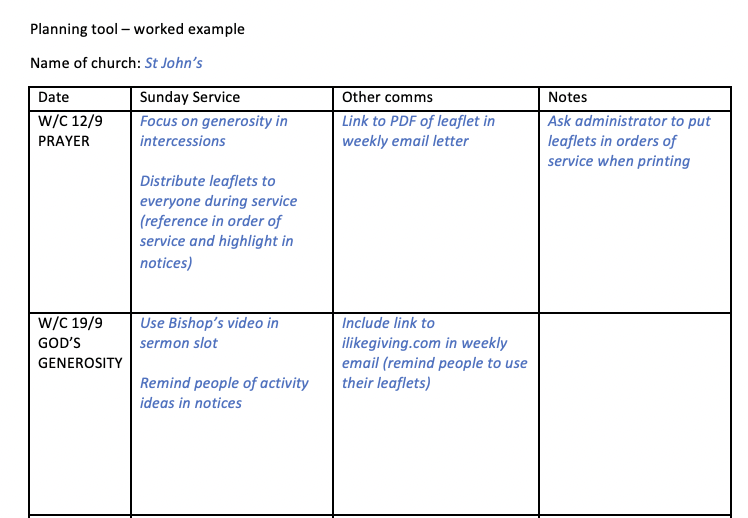 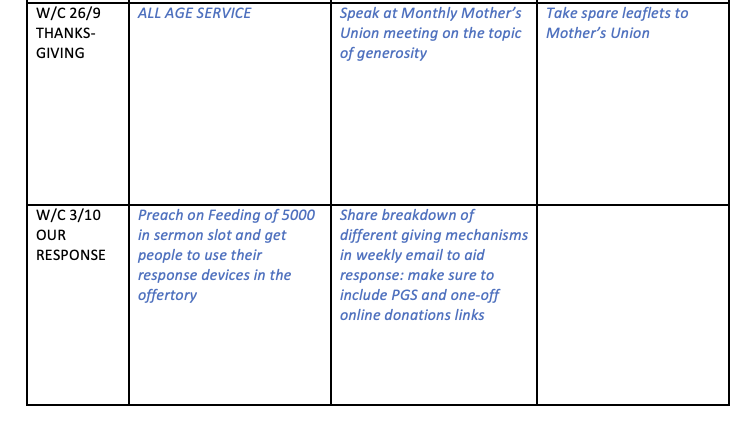 21
Planning tool – example 2
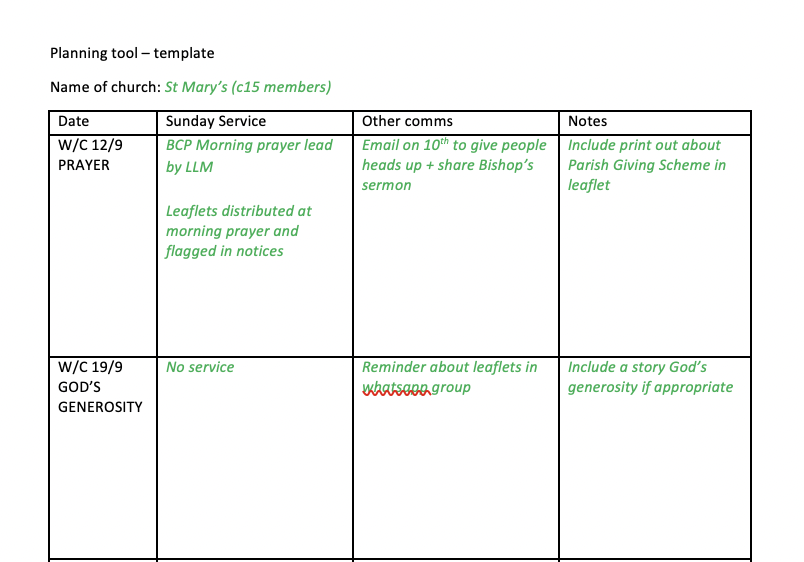 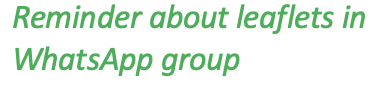 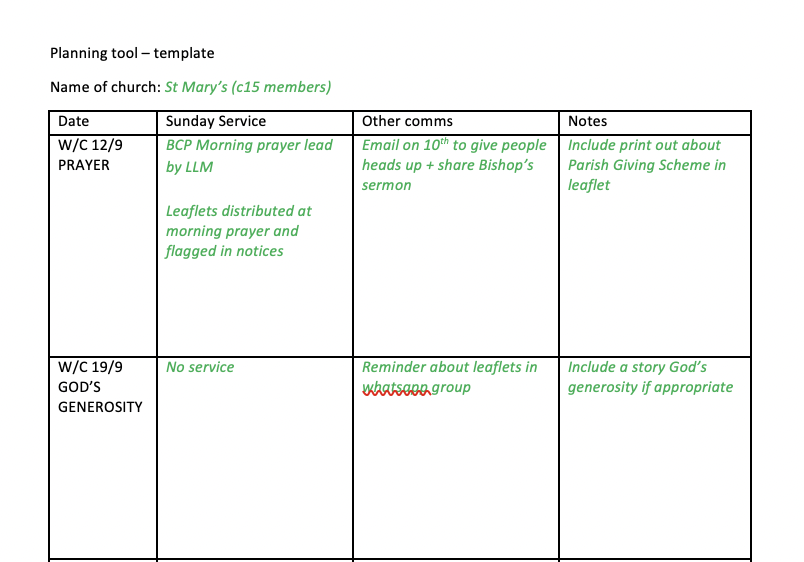 22
Planning tool – example 2
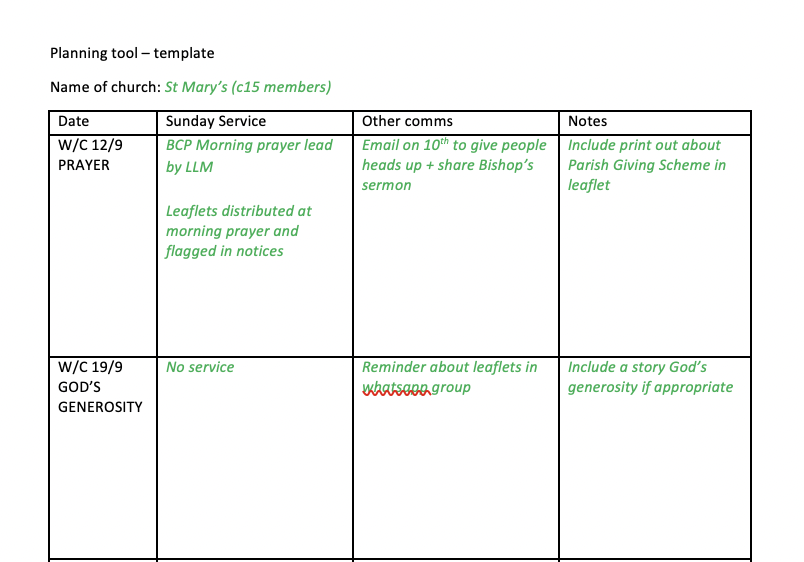 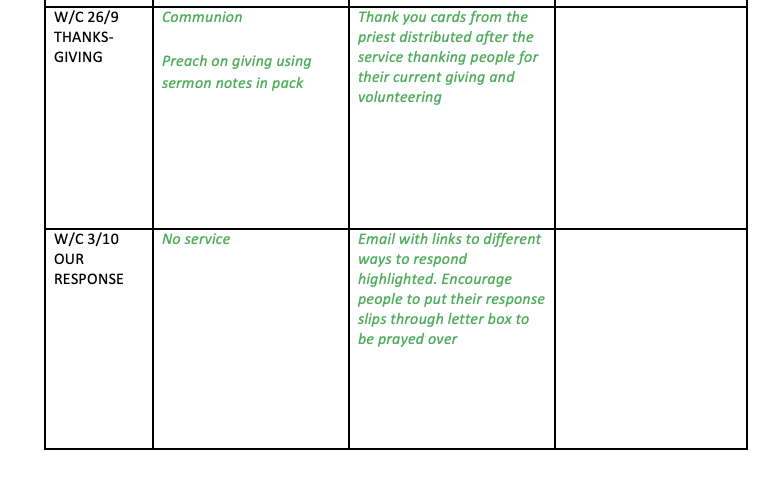 23
DISCUSSIONWhat initial ideas do you have to incorporate the campaign?What does your church already do that you could include or build on?
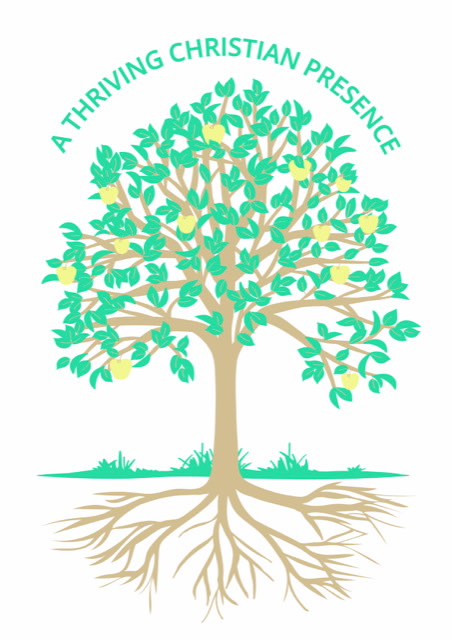 GENEROUS GIVING CAMPAIGN: More webinars (all Thursdays 12:30-13:15)
July 8th: Theology of giving
July 15th: Preaching workshop
QUESTIONS?